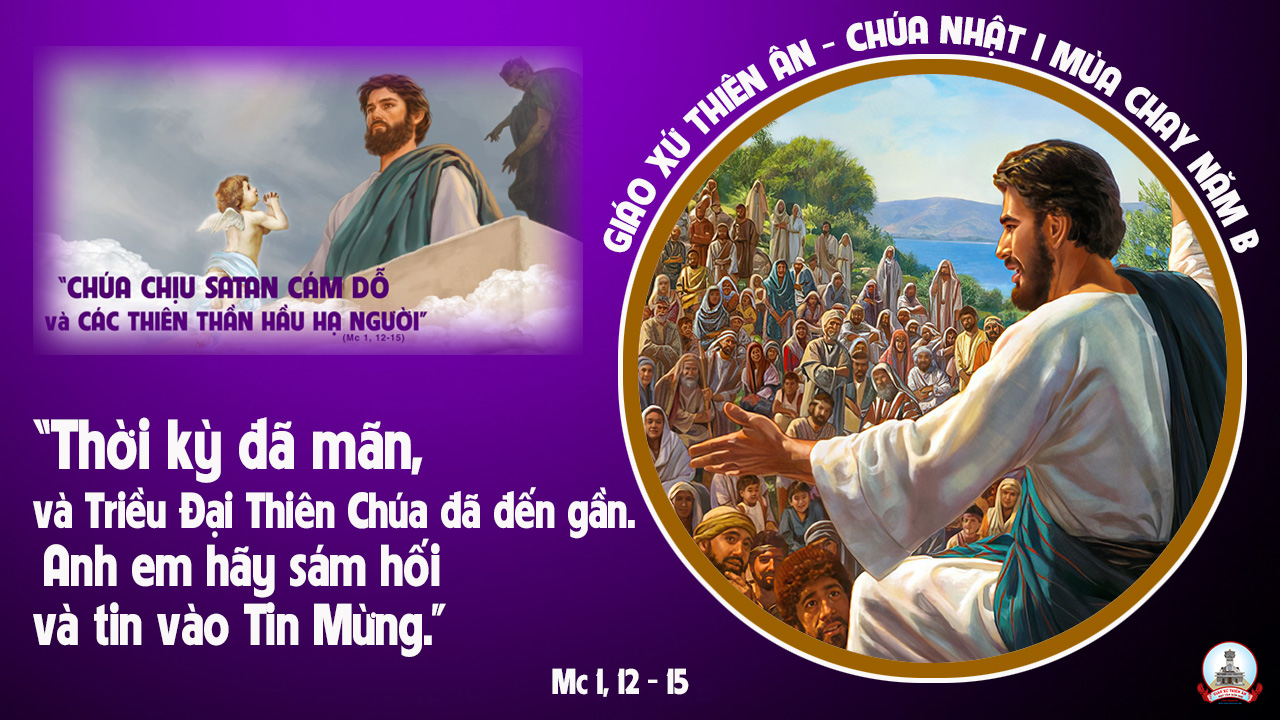 Ca Nhập LễHãy Trở Về Mi Trầm
Đk: Hãy trở về với Ta nối kết tình cách xa bao năm qua. Hãy trở về với Ta nối kết tình cách xa thêm đậm đà.
Tk1: Về đây hỡi người nào về đây, tình thương Chúa Trời luôn nối kết. Về đây Thiên Chúa đấng từ bi Người xóa hết tội ta, Người dẫn lối đời ta.
Đk: Hãy trở về với Ta nối kết tình cách xa bao năm qua. Hãy trở về với Ta nối kết tình cách xa thêm đậm đà.
Tk2: Đời con đã nhiều lần bội vong, về đây Chúa Trời ban sức sống. Tình Cha nung nấu trí lòng con, ngày tháng mãi nỉ non, Ngài hãy giữ lòng son.
Đk: Hãy trở về với Ta nối kết tình cách xa bao năm qua. Hãy trở về với Ta nối kết tình cách xa thêm đậm đà.
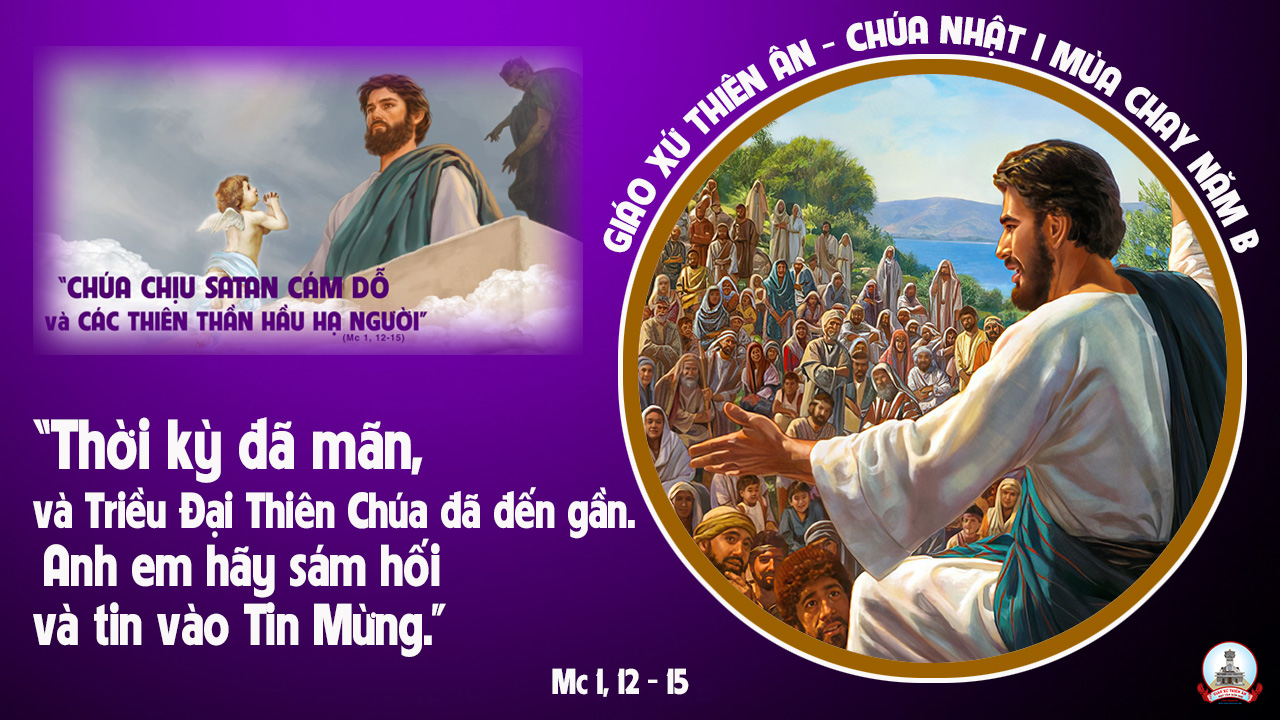 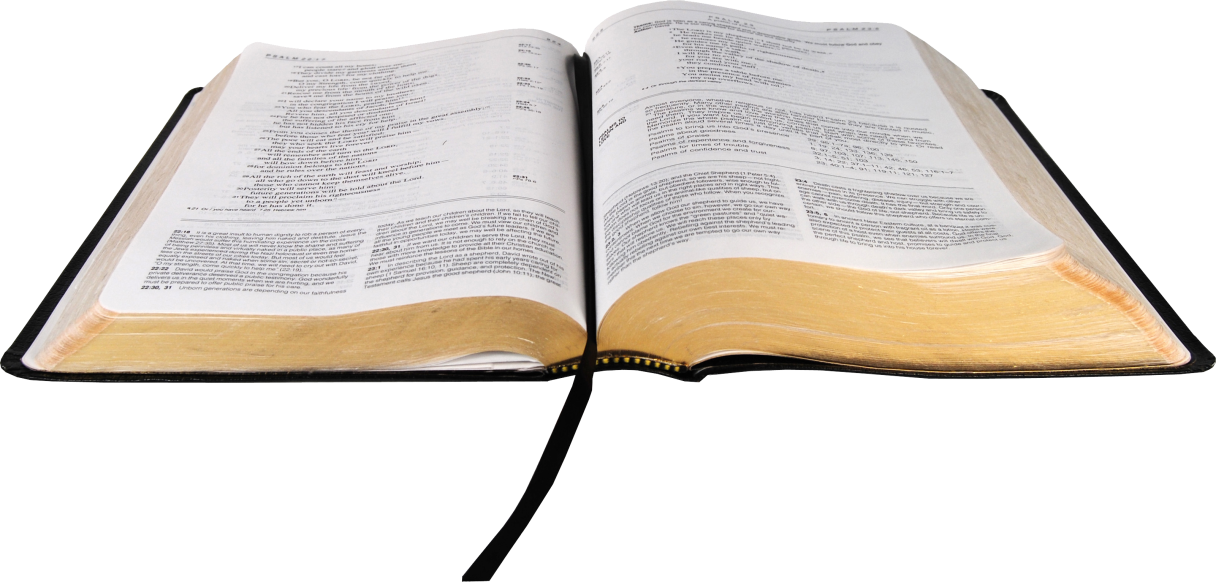 Bài đọc 1:
Sau hồng thuỷ, Thiên Chúa lập giao ước với ông Nô-ê.
Bài trích sách Sáng thế.
Đáp CaThánh Vịnh 24Lm. Thanh Lâm03 Câu
Đk: Mọi nẻo đường của Thiên Chúa đều là hồng ân và lòng từ bi dành cho những ai luôn tuân giữ giới luật của Ngài.
Tk1: Xin chỉ cho con lối đường Chúa đã đi qua. Xin dạy bảo con hiểu biết đường lối của Ngài. Xin Ngài dìu đưa đi theo con đường chân lý. Xin chỉ dạy con vì Chúa là Đấng cứu độ con.
Đk: Mọi nẻo đường của Thiên Chúa đều là hồng ân và lòng từ bi dành cho những ai luôn tuân giữ giới luật của Ngài.
Tk2: Xin đừng quên đi ân tình Chúa đã thương ban. Cõi lòng từ bi hằng có từ trước muôn đời. Xin đừng để tâm bao phen con phạm đến Chúa. Nhưng hãy rộng thương vì Chúa là Đấng rất từ bi.
Đk: Mọi nẻo đường của Thiên Chúa đều là hồng ân và lòng từ bi dành cho những ai luôn tuân giữ giới luật của Ngài.
Tk3: Chúa thật công minh, nhân hậu, hết sức khoan dung. Luôn chỉ đường cho người lỡ lạc bước, sa chân. Đưa người khiêm cung đi theo con đường ngay chính. Cho người hèn yếu được thấy đường lối Chúa công minh.
Đk: Mọi nẻo đường của Thiên Chúa đều là hồng ân và lòng từ bi dành cho những ai luôn tuân giữ giới luật của Ngài.
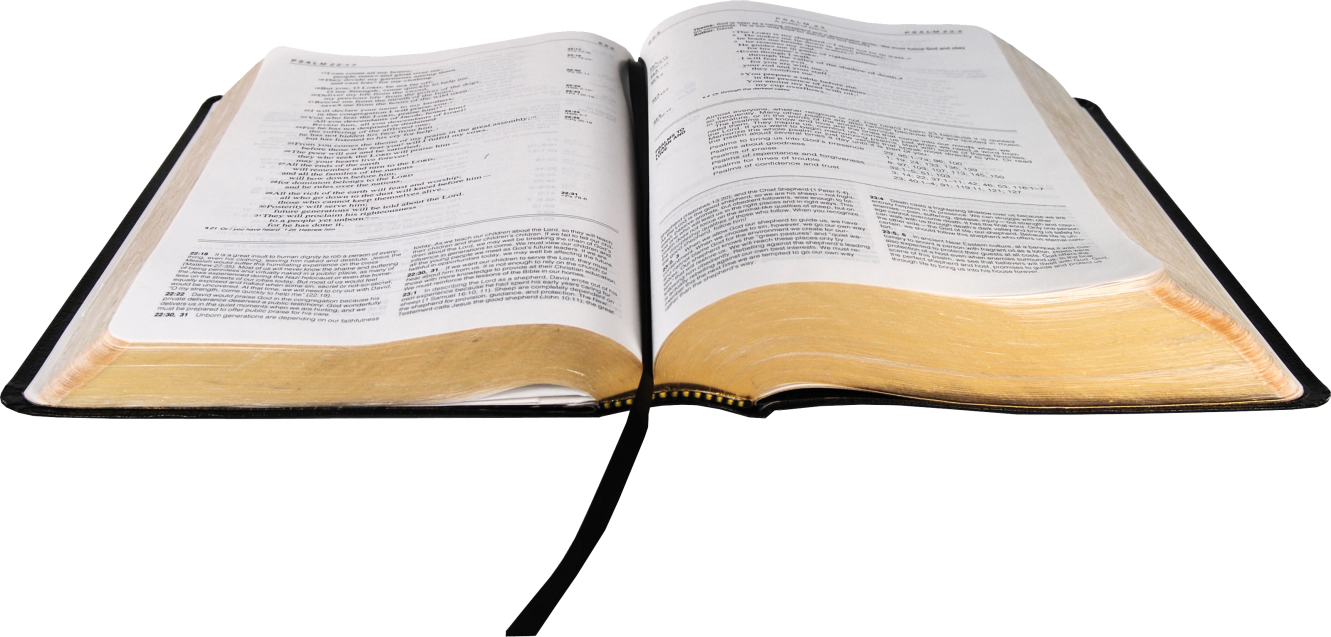 Bài đọc 2:
Nước đó là phép rửa nay cứu thoát anh em.
Bài trích thư thứ nhất của thánh Phê-rô tông đồ.
Câu Xướng Trước Phúc Âm:
Người ta sống không nguyên bởi bánh, nhưng bởi mọi lời do miệng Thiên Chúa phán ra.
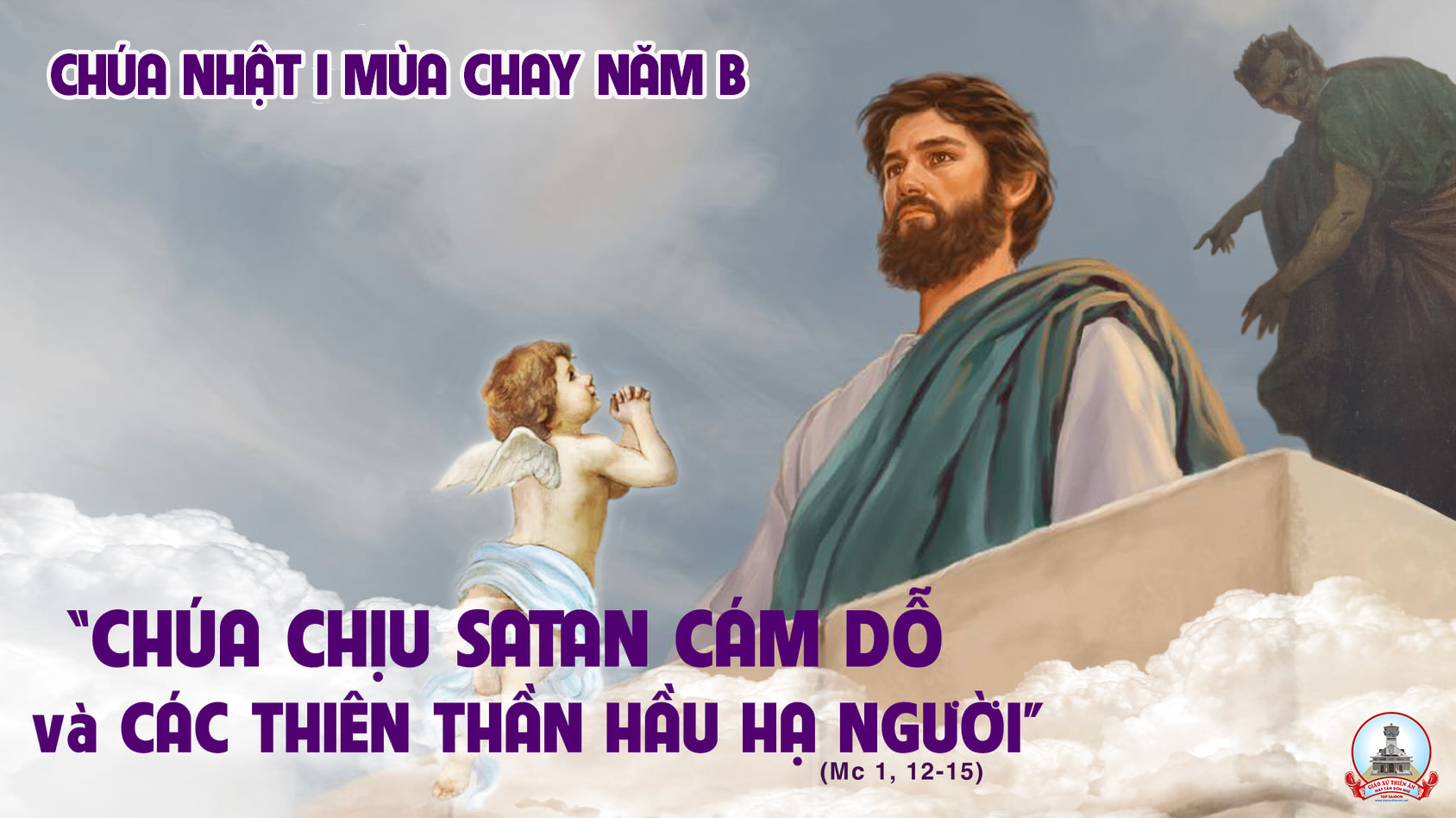 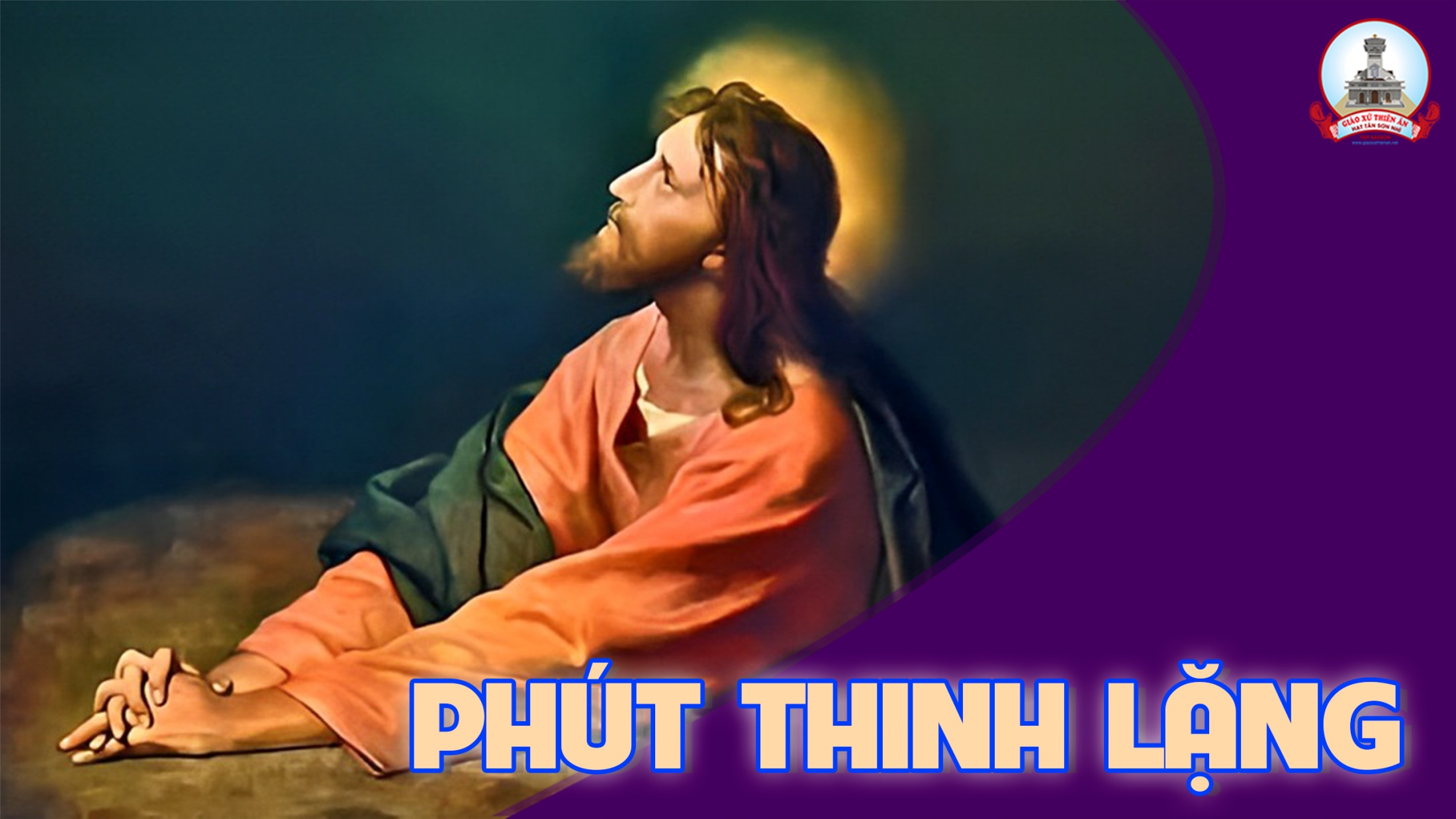 KINH TIN KÍNH
Tôi tin kính một Thiên Chúa là Cha toàn năng, Đấng tạo thành trời đất, muôn vật hữu hình và vô hình.
Tôi tin kính một Chúa Giêsu Kitô, Con Một Thiên Chúa, Sinh bởi Đức Chúa Cha từ trước muôn đời.
Người là Thiên Chúa bởi Thiên Chúa, Ánh Sáng bởi Ánh Sáng, Thiên Chúa thật bởi Thiên Chúa thật,
được sinh ra mà không phải được tạo thành, đồng bản thể với Đức Chúa Cha: nhờ Người mà muôn vật được tạo thành.
Vì loài người chúng ta và để cứu độ chúng ta, Người đã từ trời xuống thế.
Bởi phép Đức Chúa Thánh Thần, Người đã nhập thể trong lòng Trinh Nữ Maria, và đã làm người.
Người chịu đóng đinh vào thập giá vì chúng ta, thời quan Phongxiô Philatô; Người chịu khổ hình và mai táng, ngày thứ ba Người sống lại như lời Thánh Kinh.
Người lên trời, ngự bên hữu Đức Chúa Cha, và Người sẽ lại đến trong vinh quang để phán xét kẻ sống và kẻ chết, Nước Người sẽ không bao giờ cùng.
Tôi tin kính Đức Chúa Thánh Thần là Thiên Chúa và là Đấng ban sự sống, Người bởi Đức Chúa Cha và Đức Chúa Con mà ra,
Người được phụng thờ và tôn vinh cùng với Đức Chúa Cha và Đức Chúa Con: Người đã dùng các tiên tri mà phán dạy.
Tôi tin Hội Thánh duy nhất thánh thiện công giáo và tông truyền.
Tôi tuyên xưng có một Phép Rửa để tha tội. Tôi trông đợi kẻ chết sống lại và sự sống đời sau. Amen.
LỜI NGUYỆN TÍN HỮU
CHÚA NHẬT I MÙA CHAY NĂM B
Mùa Chay như một lời mời gọi: hãy ăn năn sám hối, vì chỉ khi cậy trông vào ơn Chúa, thì chúng ta mới có thể chiến thắng được cám dỗ và những yếu đuối tội lỗi. Vậy giờ đây chúng ta hãy sốt sắng dâng lời cầu xin:
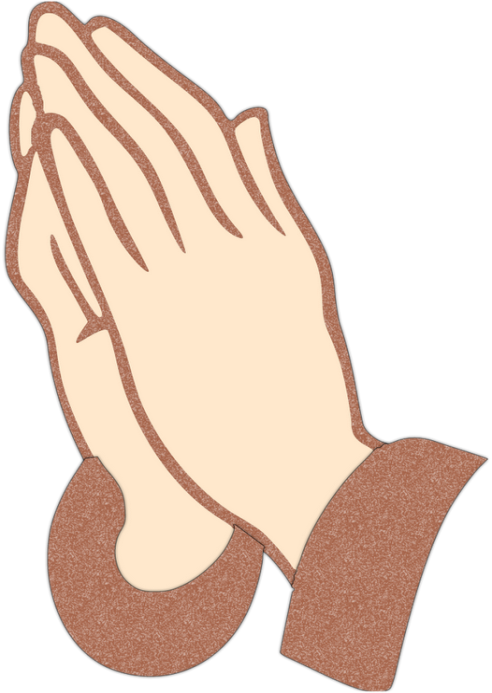 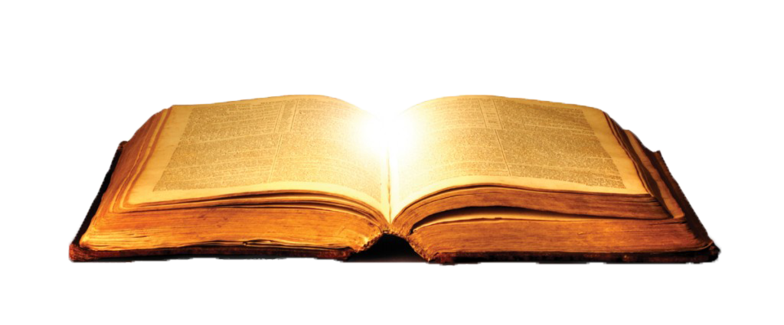 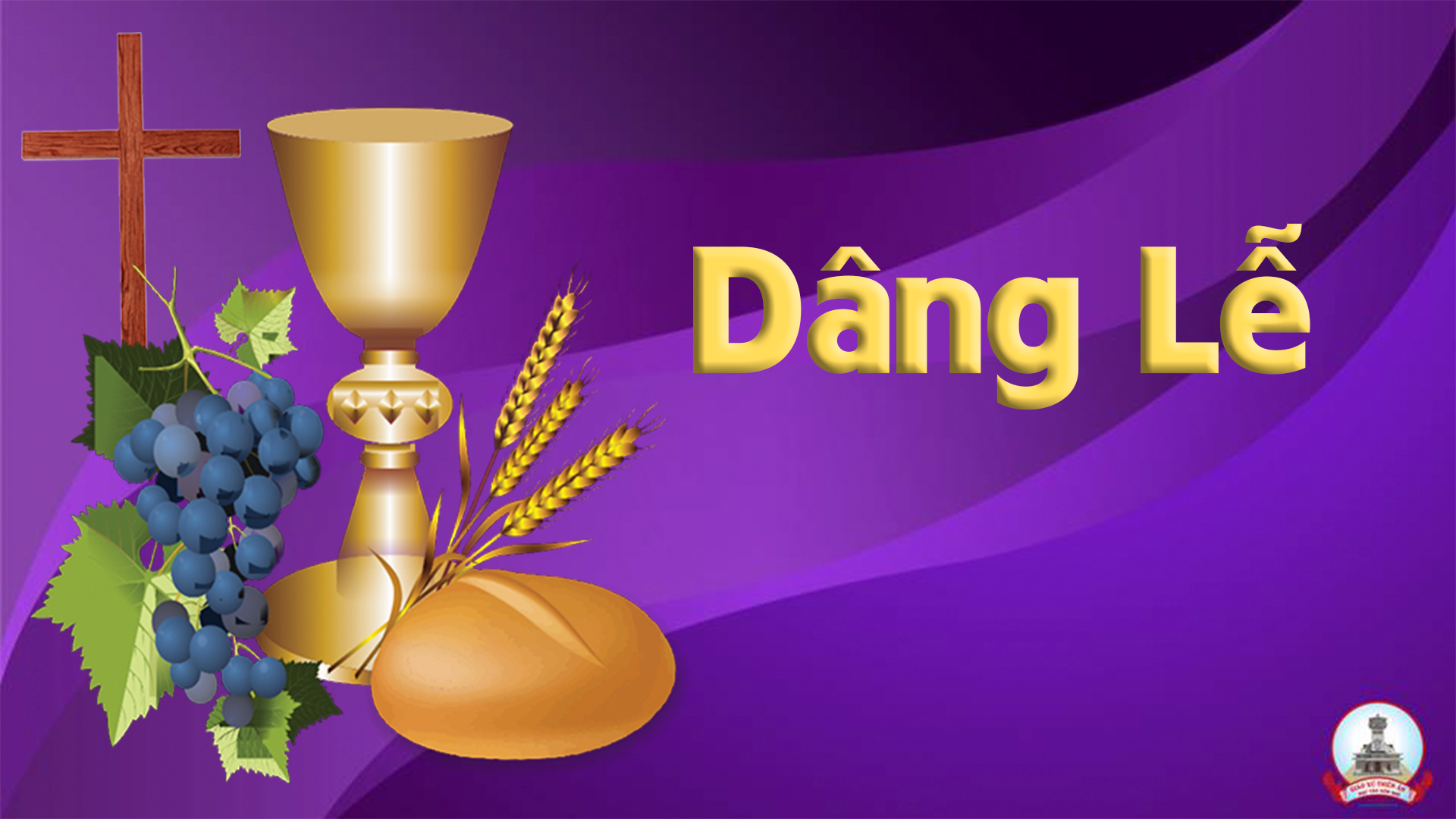 Dâng Niềm Cảm MếnPhanxico
Tk1: Như dòng nến trôi trên bàn thờ, tâm hồn con lâng lâng tìm cảm mến vô bờ. Xin tiến dâng đây con tim ươm bao ước mong, hằng muốn sắt son một đời mến yêu.
Đk: Kính tiến Chúa tình yêu bao nhiêu là có gì. Xin Chúa thánh hóa lòng con, tình yêu mới bước tới ngày mai.
Tk2: Bao ngày tháng xuôi theo dòng đời, tâm hồn con lênh đênh tìm hạnh phúc mong chờ, xin Chúa thương tim con đây trông mong đến Ngài, là núi đá che chở hoài tháng năm.
Đk: Kính tiến Chúa tình yêu bao nhiêu là có gì. Xin Chúa thánh hóa lòng con, tình yêu mới bước tới ngày mai.
Tk3: Như giọt nước tan trong rượu lành, tâm hồn con hân hoan hòa nhịp với muôn người. Xin Chúa thương cho muôn nơi an vui thái bình. Tình Chúa thắm trong cuộc đời ước mơ.
Đk: Kính tiến Chúa tình yêu bao nhiêu là có gì. Xin Chúa thánh hóa lòng con, tình yêu mới bước tới ngày mai.
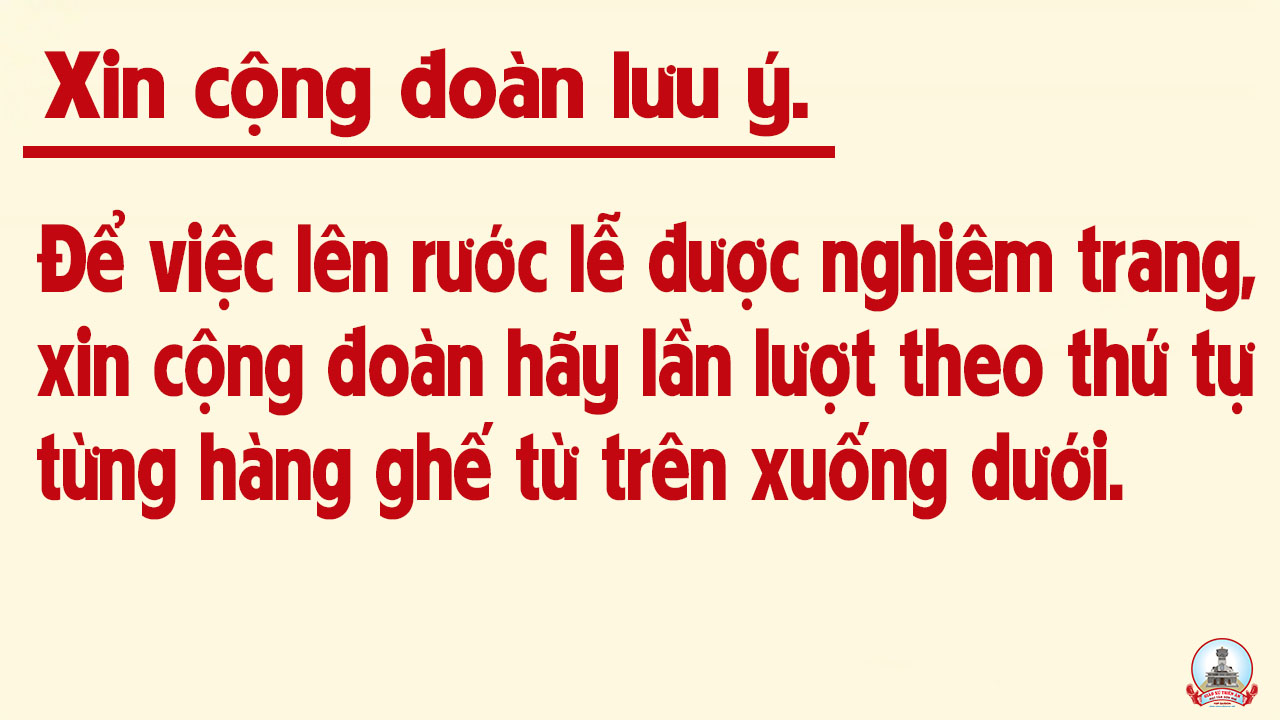 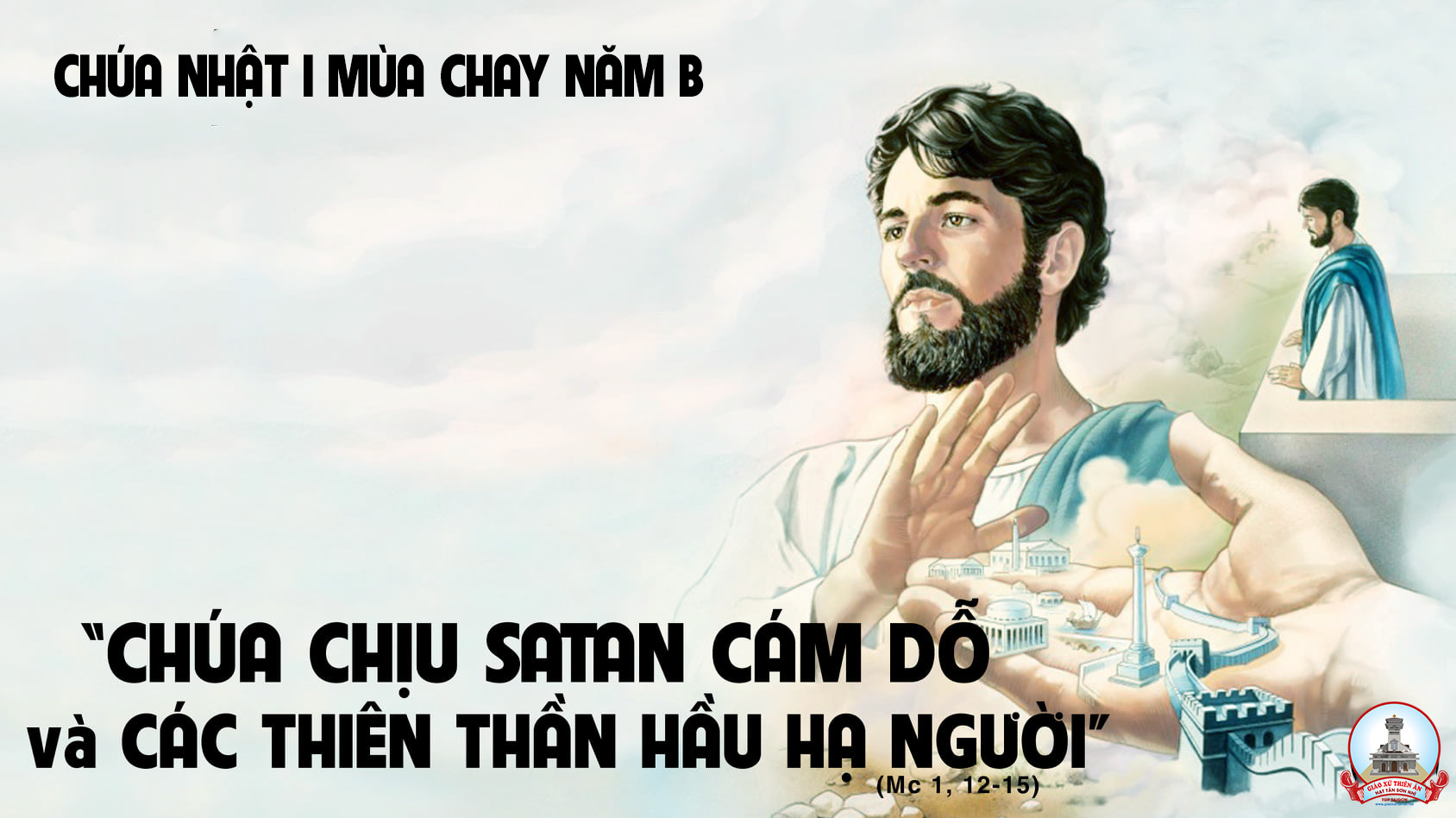 Ca Nguyện Hiệp Lễ Tâm Tình Sám HốiLm. Nguyễn Duy
Tk1: Trong tâm tình sám hối con đớn đau vì tội đã phạm. Trong tâm tình ăn năn con khóc than biết bao lầm lỗi. Chúa ơi con đã biết tội mình! Chúa ơi con đã biết mình. Tội làm con xa lìa Nhan Chúa, tội làm con xa lìa tình thương.
Đk: Con nay trở về với Ngài, con xin chuộc lại lỗi lầm. Làm lại cuộc đời mới trong mến yêu muôn phần. Con xin trở về cùng Chúa, con xin trở về cùng anh em. Để lại được sống trong ân tình của những người con.
Tk2: Mang thân phận yếu đuối con bước đi nhờ Ngài đắt dìu. Nhưng bao lần vô tâm con đã quên ân tình trợ giúp. Chúa ơi nay con cách xa Ngài, ví như chiên con sống lạc bầy. Mà tình Cha không bờ không bến Ngài tìm con đưa về nguồn vui.
Đk: Con nay trở về với Ngài, con xin chuộc lại lỗi lầm. Làm lại cuộc đời mới trong mến yêu muôn phần. Con xin trở về cùng Chúa, con xin trở về cùng anh em. Để lại được sống trong ân tình của những người con.
Tk3: Sion trời thắp sáng lòng trí con bằng ngọn lửa hồng. Vui trên đường hy sinh theo Chúa đi gieo nguồn hạnh phúc. Chúa ơi! con xin sống cho Ngài, Chúa ơi! con xin sống cho Người. Trọn đời con vang bài ca mới để ngợi khen ân tình biển khơi.
Đk: Con nay trở về với Ngài, con xin chuộc lại lỗi lầm. Làm lại cuộc đời mới trong mến yêu muôn phần. Con xin trở về cùng Chúa, con xin trở về cùng anh em. Để lại được sống trong ân tình của những người con.
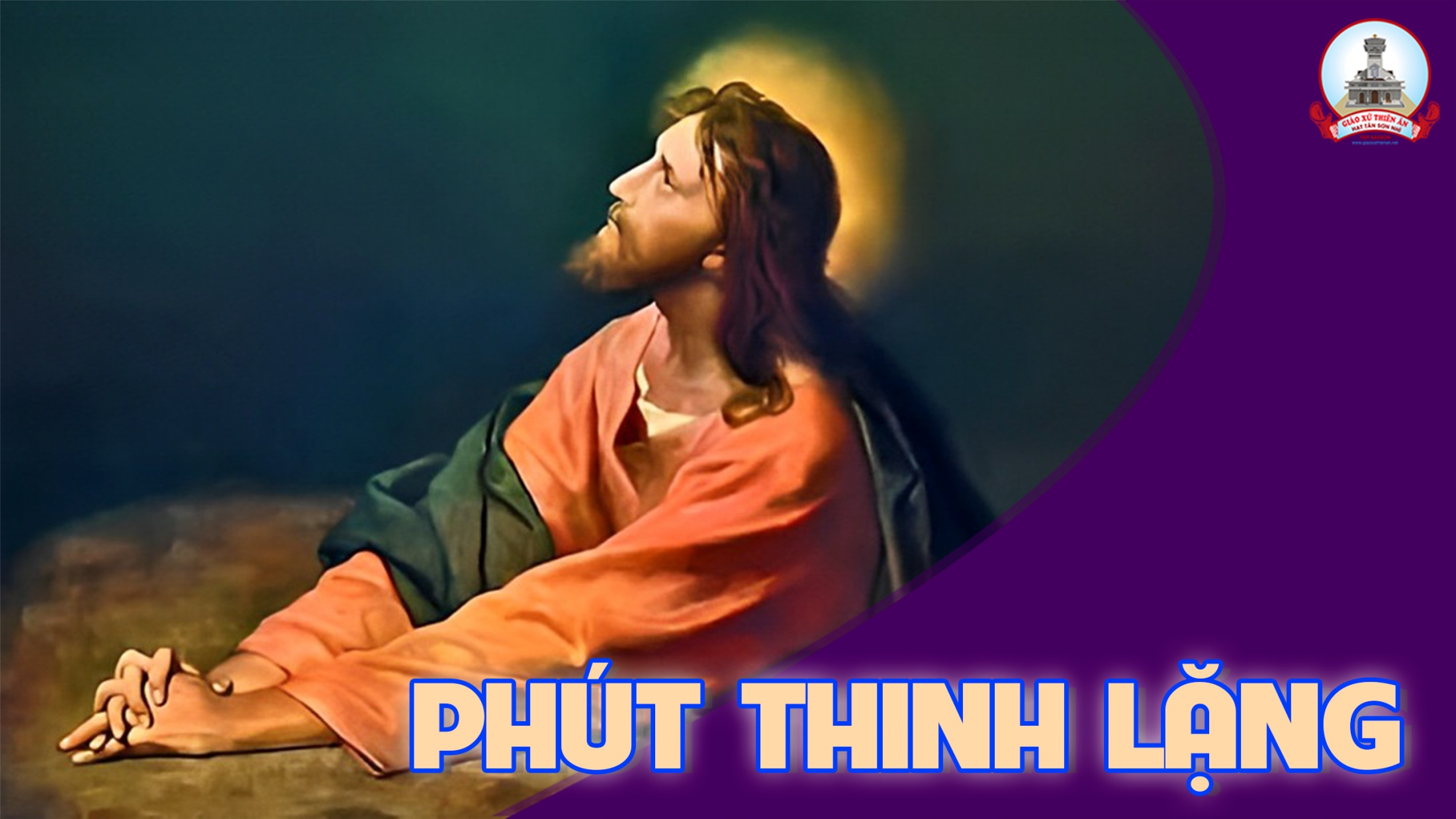 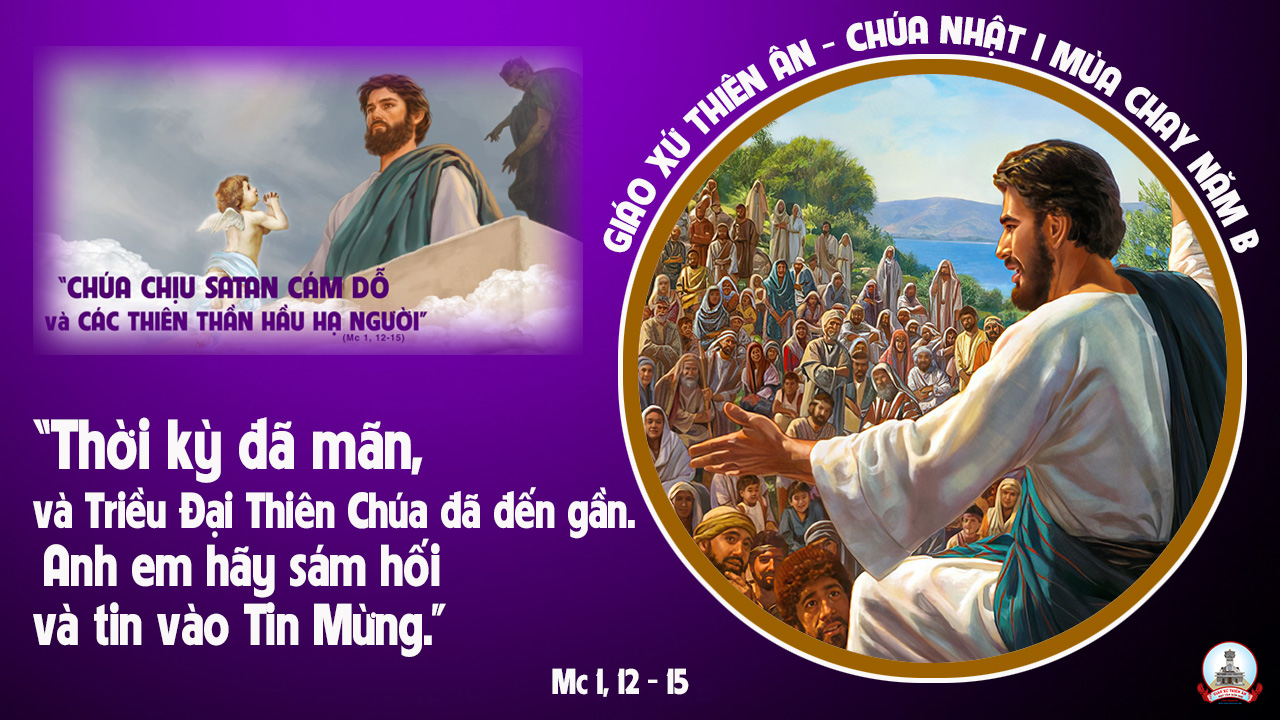 Ca Kết LễKinh ChayNguyễn Duy
Tk1:  Con xin dâng muôn lời kinh thắm lệ chan hòa. Con kêu van Chúa nhân từ ghé mắt xót thương.
**: Mùa chay thánh Chúa thương tha thứ tội nhơ. Lắng nghe con dâng lời khấn nguyện, Chúa ban ơn trong mùa thánh này.
Tk2: Trong đêm thâu tâm hồn con vướng bao tội tình. Bao đau thương đã phủ đầy trên tấm thân con.
**: Vì yếu đuối Chúa đã thấu rõ hồn con. Chúa khoan nhân thương gọi trở về khứng ban muôn tâm tình thánh thiện.
Tk3:  Con trông mong bao ngày đêm hối tội lỡ lầm. Trong khi con hãm thân mình tịnh xác hy sinh.
**: Mùa chay thánh bốn mươi ngày con vẫn nài xin. Chúa ba ngôi nâng hồn con dậy giúp con luôn trung thành suốt đời.
Tk4:   Ôi Giê-su con nguyện xin thánh danh uy quyền. Xưa hy sinh xuống cứu chuộc nhân thế khổ đau.
**: Mùa chay thánh Chúa đem con đến nguồn yêu. Biết yêu thương những kẻ khốn cùng dẫn đưa ai đang còn lỗi lầm.
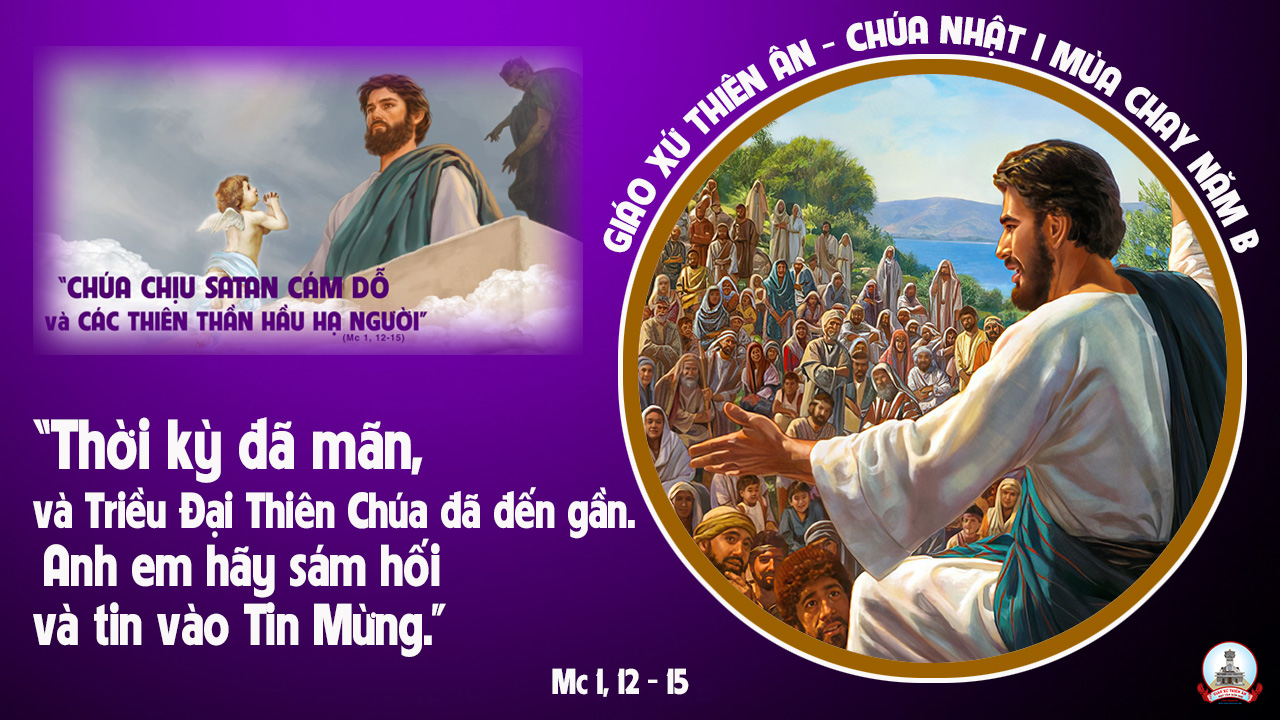